Федеральное государственное бюджетное образовательное учреждение высшего образования «Красноярский Государственный Медицинский Университет имени профессора  В. Ф. Войно-Ясенецкого»                       Министерства здравоохранения Российской Федерации       Фармацевтический колледж
Тема: «Внутриаптечный контроль раствора кальция хлорида»
Дисциплина: Контроль качества лекарственных форм.
33.02.01 Фармация
Выполнила: Саенко О.С.
Проверила:  Ростовцева Л.В.
Красноярск, 2022
Протокол № 1
Состав лекарственной формы:

Rp.: Sol. Calcii chloridi 2% - 250 ml
	D.S. Для физиолечения.

Письменный контроль
2
Органолептический контроль

 Бесцветная прозрачная жидкость без запаха и механических включений.
Физический контроль

V общ = 250 ml
250 – 100%   Х = 2,5
	Х     –  1%

Д.О. 250 мл +/- 2,5  [247,5– 252,5]
3
Реакции на подлинность
На кальция хлорид:

Катион кальция Са2+

1. Реакция с раствором оксалата аммония - образуется белый осадок, нерастворимый в уксусной кислоте разведенной 30 % и аммиака растворе 10 %, растворимый в разведённых неорганических кислотах, реакция фармакопейная:

СаС12 + (NH4)2C2O4 → СаС2О4↓ + 2NH4C1

Са2+ + C2O42- → СаС2О4↓
4
2. Соль кальция, смоченная хлористоводородной кислотой 25%, и внесенная в бесцветное пламя, окрашивает его в кирпично-красный цвет. Реакция фармакопейная. Взаимодействие препарата с серной кислотой или сульфатами щелочных металлов с образованием белого осадка сульфата кальция:

СаСl2 + H2SO4 → CaSO4↓ + 2HCI

Ca2+ +SO42-→ CaSO4↓

Вследствие достаточно высокой растворимости сульфата кальция (2 г/л) осаждение возможно только из достаточно концентрированных растворов солей кальция. Более полное осаждение сульфата происходит при добавлении к раствору этилового спирта.
5
3. Гексацианоферрат (II) калия K4[Fe(СN)6] с солями кальция образует в слабощелочной среде белый кристаллический осадок, нерастворимый в уксусной кислоте:

CaCI2 + K4[Fe(CN)6] + NH4CI → CaKNH4[Fe(CN)6]↓ + 3КС1

Са2+ + К+ + [Fe(CN)6]4-+ NH4+ → CaKNH4[Fe(CN)6]↓

 Хлорид-ион CI-   

1. С раствором серебра нитрата (в присутствии азотной кислоты разведенной 16 %) образуется белый творожистый осадок, нерастворимый в азотной кислоте разведенной 16 % и растворимый в аммиака растворе 10 %:

CaCI2 + 2AgNO3 → Ca(NO3)2  + 2AgCI↓
6
Допустимые отклонения (табл.4):
5,0 - 100 %     Х = 0,2
Х – 4% 
Д.О. 5,0 +/- 0,2 [4,8 – 5,2] Удовлетворительно
7
Контроль при отпуске

Этикетка с оранжевой сигнальной полосой «Наружное» и дополнительными «Хранить в недоступном для детей месте» и « Хранить в защищенном от света месте, при температуре не выше 25°С».
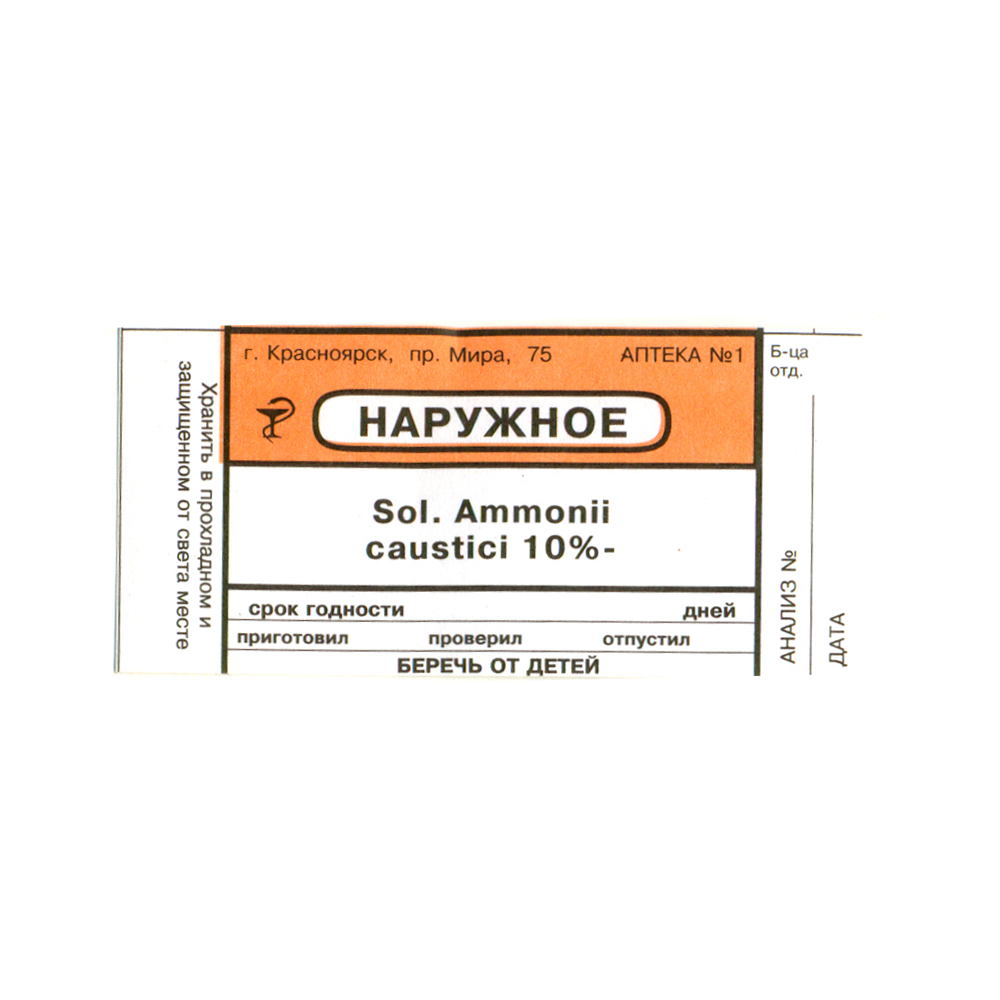 Раствор Кальция хлорида
	         2% - 250 мл
8